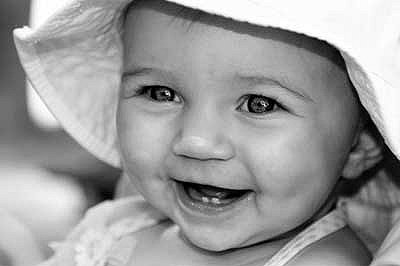 Діти
наше
майбутнє!!!
Діти
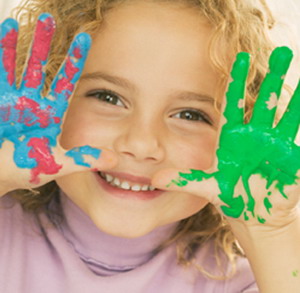 щирість
це безмежна
і
відвертість!
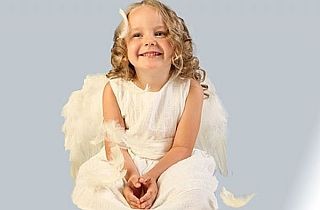 Діти - це ангели.
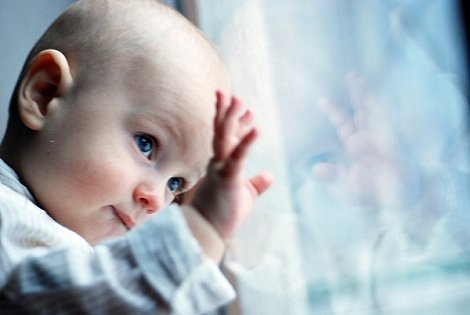 Вони не повинні      
         страждати 
             від того, 
              що хтось     
                вважає їх  
             чужими!
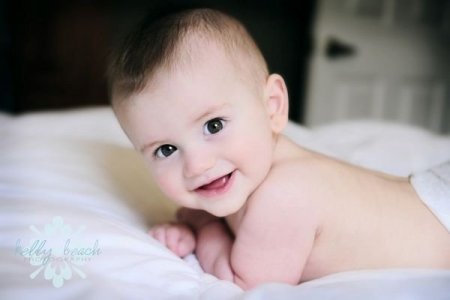 Вони повинні жити в світі,
який не знає, що таке:
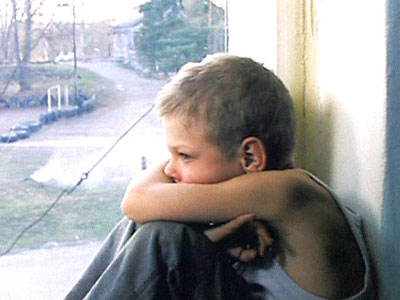 жорстокість
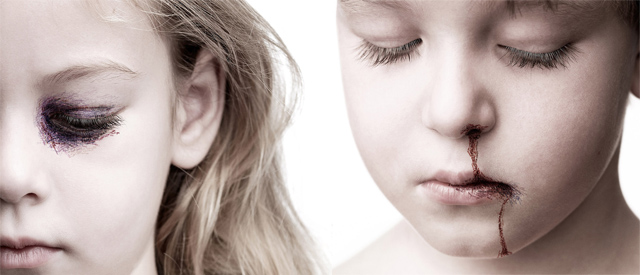 біль
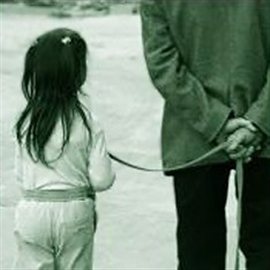 насильство
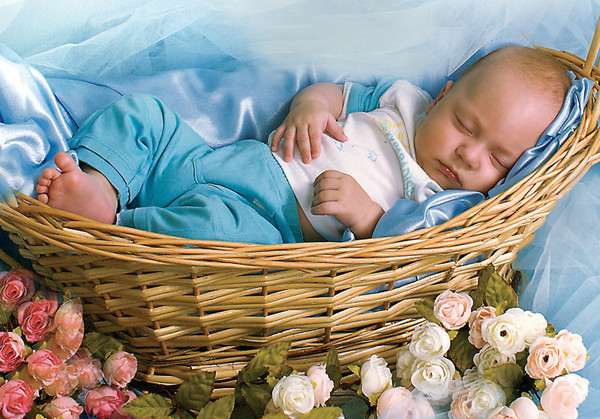 Дитина
дар Божий!
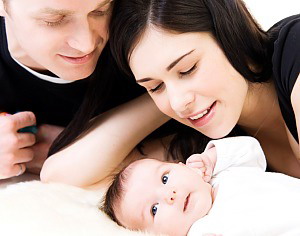 Вони наш 
   найдорожчий скарб…
...наша радість...
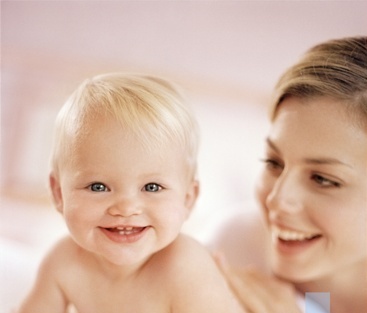 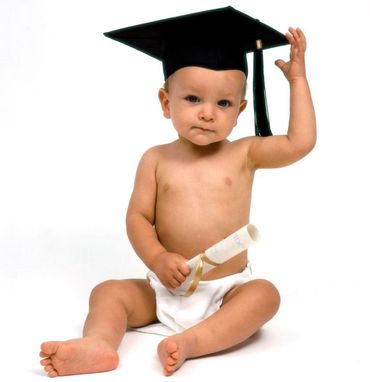 …наше майбутнє!!!
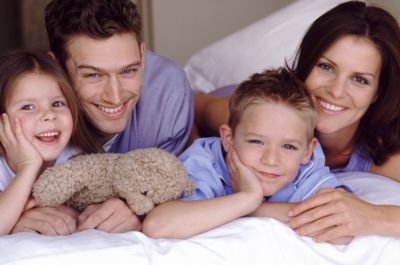 Сім’я – це природний осередок, де реалізується     
      краса людського життя.
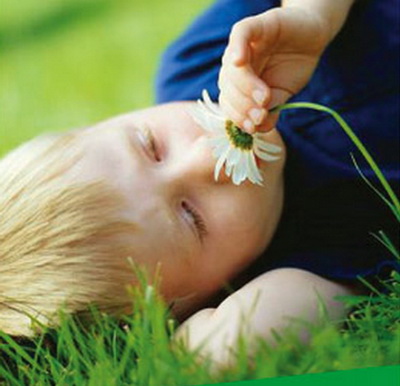 Тож давайте     
  посприяємо, 
   щоб жодна дитина не     
     була „перекотиполем”
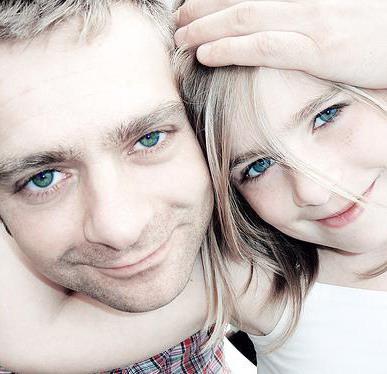 А завжди мала до кого  
                       прихилитися…
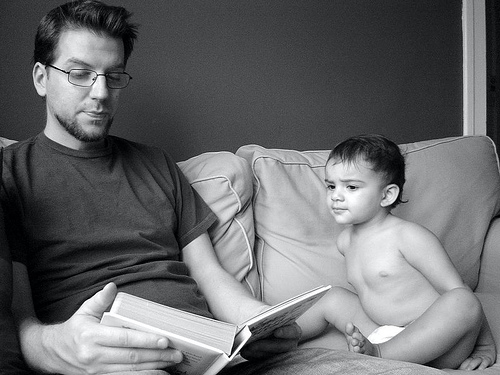 до кого звернутися у 
                      важку хвилину…
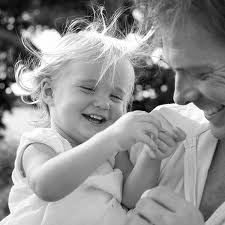 з ким порадіти…
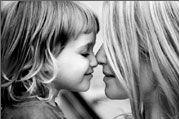 на кого понадіятись..
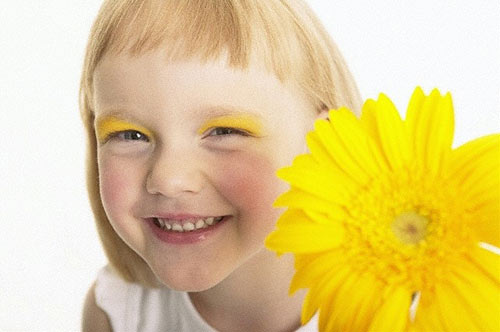 Зробімо їх щасливими!
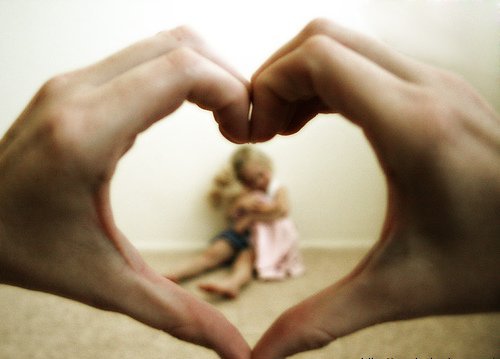 Любіть своїх дітей!
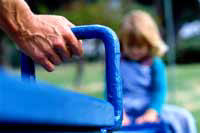 І не дивлячи ні на що..
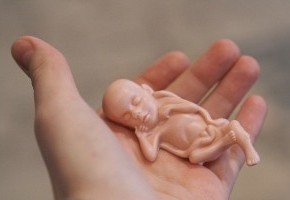 не руйнуйте їхнього життя!!!
Адже саме ВОНИ є сенсом НАШОГО життя!
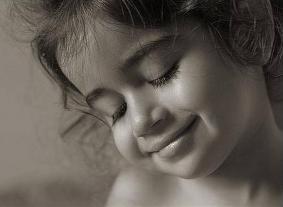